Utilisation de données probantes pour démontrer la valeur
Études d’impacts économiques en tant qu’outil de communication
6 mars 2022
Susan Mowbray | Associée, Perspectives et analyses
Associée du cabinet de consultation de MNP à Vancouver et directrice du volet national Perspectives et analyses. 
Économiste possédant plus de 20 ans d’expérience en modélisation économique et évaluation dans divers contextes. 
Elle a notamment travaillé pour des organisations du secteur public, des associations du secteur industriel et des entreprises privées, dans tout un éventail d’industries, tout en se concentrant sur ce qui suit :
estimations quantitatives à l’appui des processus décisionnels et de l’élaboration de politiques;
estimations des impacts économiques, formulation d’indicateurs économiques, prévisions de la demande, analyses du marché du travail, analyses des coûts-avantages et estimations des coûts associés à la livraison de produits et la prestation de services..
2
Programme
Ce que j’aborderai aujourd’hui
Qu’entend-on par évaluation des impacts économiques?
Utilisation de la modélisation des impacts économiques
Éléments d’une étude efficace des impacts économiques
Impact économique dans la pratique
3
Outil de communication
Sensibilisation
Importance
Lien avec d’autres initiatives ou industries
Surveillance
4
Mesure des contributions économiques d’une entreprise, d’une industrie, d’une organisation ou d’une autre entité.
Peut inclure aussi l’évaluation des avantages sociaux et communautaires ou les impacts environnementaux.
Qu’entend-on par évaluation des impacts économiques?
5
Publics
Un, deux ou plus
Grand public
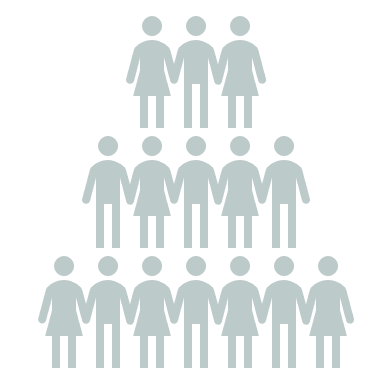 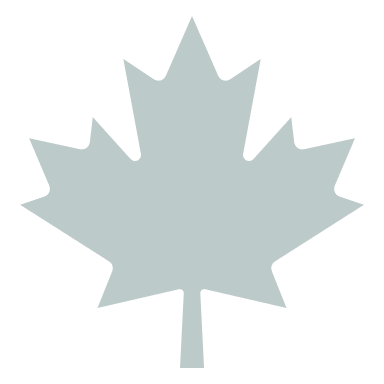 Gouvernement provincial
Gouvernement fédéral
Groupes communautaires
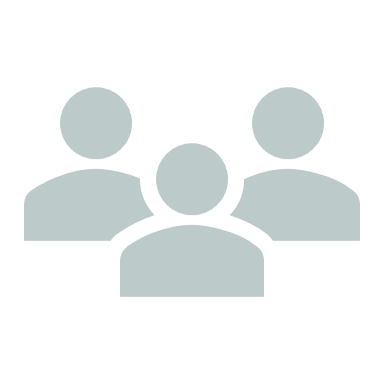 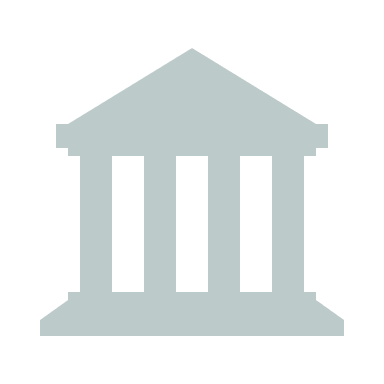 Gouvernement local
Industrie
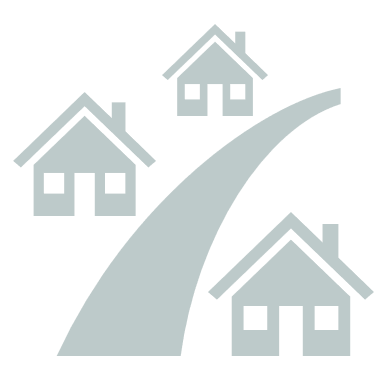 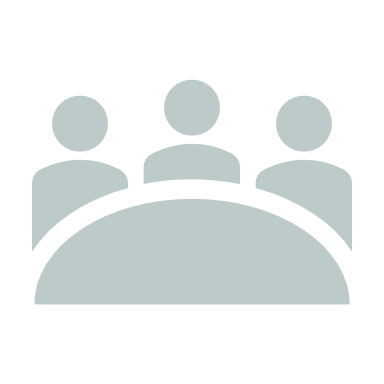 6
Quand c’est « nécessaire »
Dépôts réglementaires
De nombreux processus réglementaires exigent le dépôt d’une évaluation socioéconomique
01
02
03
Demandes de développement
Au niveau municipal ou provincial, il se peut qu’il soit nécessaire de répondre à la question des effets économiques
À l’appui de discussions avec le gouvernement, les intervenants et les titulaires de droits
En tant qu’élément d’une trousse d’outils en  communications
7
Quels sont les impacts économiques
Limités à des mesures quantitatives solidement établies
Production
Valeur brute totale des biens et services produits par une compagnie ou une industrie donnée.
Revenus de la main-d'œuvre
Salaires et gains générés.
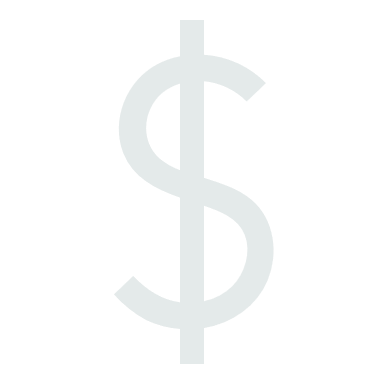 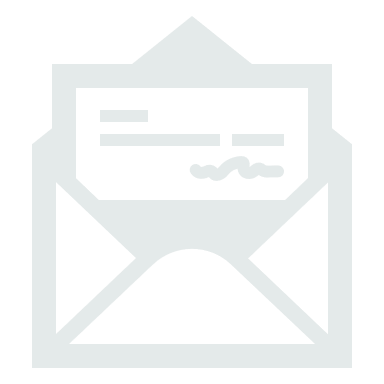 Produit intérieur brut
Valeur non redondante des biens et services produits.
Emplois 
Nombre d’emplois créés.
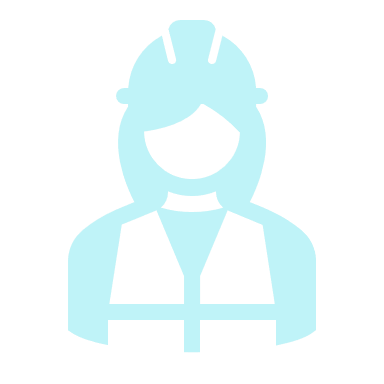 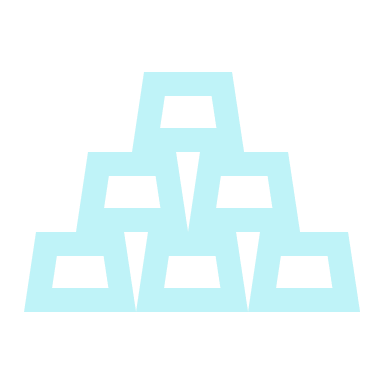 Composition de la main-d’œuvre 
Groupes recherchant l’équité en matière de représentation
Qualité des emplois
Revenus gouvernementaux
Revenus totaux provenant de l’impôt sur le revenu, des taxes d’accise et des taxes prélevées sur la production.
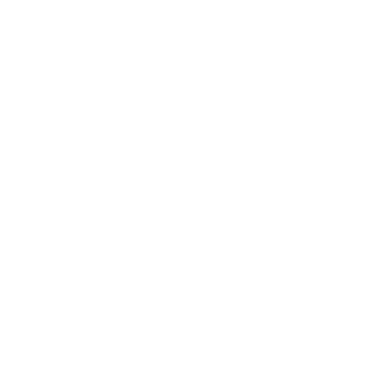 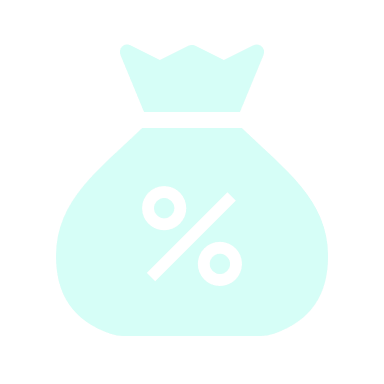 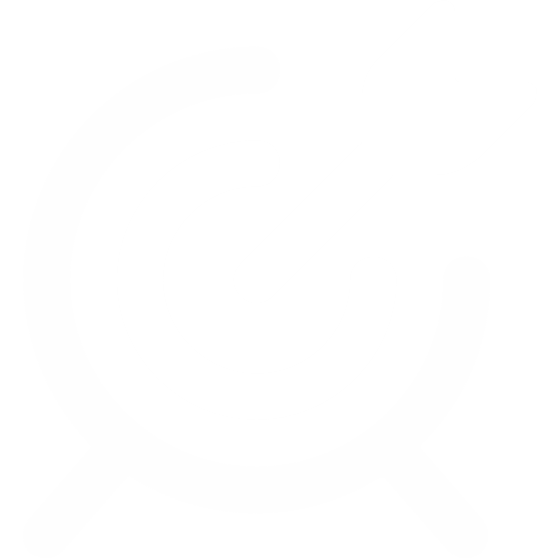 8
Mesures sociales et environnementales
Environnementaux (émergents)
Avantages sociaux et communautaires
Développement et formation de la main-d’œuvre
Contributions à l’économie locale
Utilisation de technologie
Soutien aux groupes communautaires
Contributions à la cohérence communautaire
Émissions des gaz à effet de serre
Utilisation de l’eau
Qualité de l’air
9
De quoi ai-je besoin?
Quel est le but?
Communications
Respect des exigences réglementaires ou autres
Qui est le public?
Comment utilisera-t-on et distribuera-t-on l’information?
10
Articule vos contributions d’une manière qui est claire pour votre public et qui trouve un écho chez lui. 
Est réaliste.
Quels sont les éléments qui font qu’une évaluation des impacts économiques est efficace?
11
Au sujet du rapport
Établir une base de référence
Décrire la situation actuelle et les opportunités.
01
02
03
Combattre les mythes et les fausses idées
Les Autochtones travaillent, paient des impôts et sont propriétaires d’entreprises.
Soutenir nos clients
MNP
12
Au sujet du rapport
Établir un cadre de référence
Définir la contribution actuelle de l’industrie de la bière artisanale au Canada.
01
02
03
Estimer le potentiel
Estimer l’impact potentiel des changements fiscaux apportés.
Articuler l’origine de ces impacts
Expliquer comment une brasserie artisanale investit dans les gens et le capital à mesure qu’elle prend de l’expansion.
13
Distribution
Rapport complet ou extraits
Infographiques
14
Conseils.
Relations.
Réputation.
Réflexions finales concernant la valeur de la collaboration avec un fournisseur solidement établi
15
Merci!